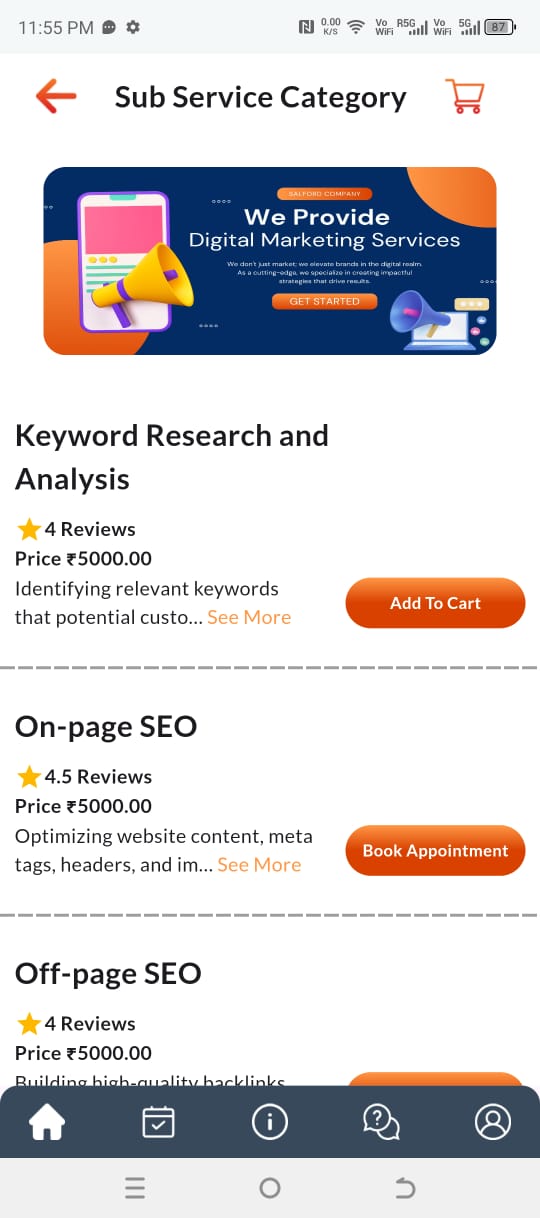 Key word research & Analysis: 1000 rs up to 20 page websiteKey word suggestions: 1000 Rs


On Page Seo- 
Starts around- 1000 Rs per month.
Book Initial consultation-500 Rs (Includes SEO plan,Comparison with competitor and out come report and time lines.

Off Page-Same as On page SEO
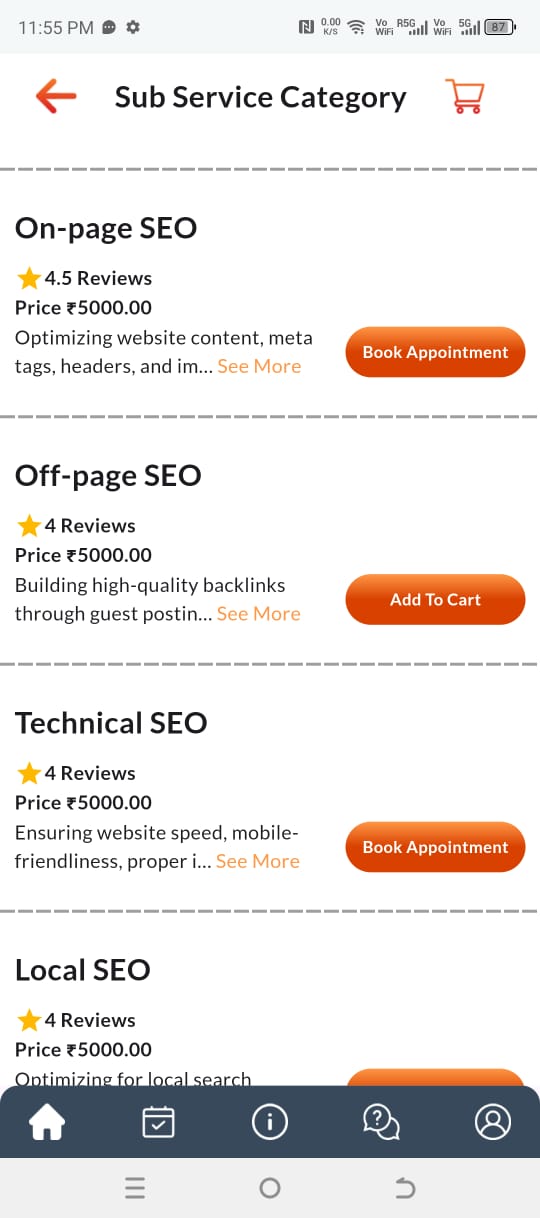 Technical SEO-Starts around- 2000 rs per month
Consultation at -1000 Rs
Inclusive of content assessment by subject matter expert along with digital marketing team.
Complete report including competitor analysis,Website ranking and projections

Recommended for Technical products/

Local SEO- 
Starts around 1000 Rs per month
Consultation at -500 Rs

Recommended for small business owners
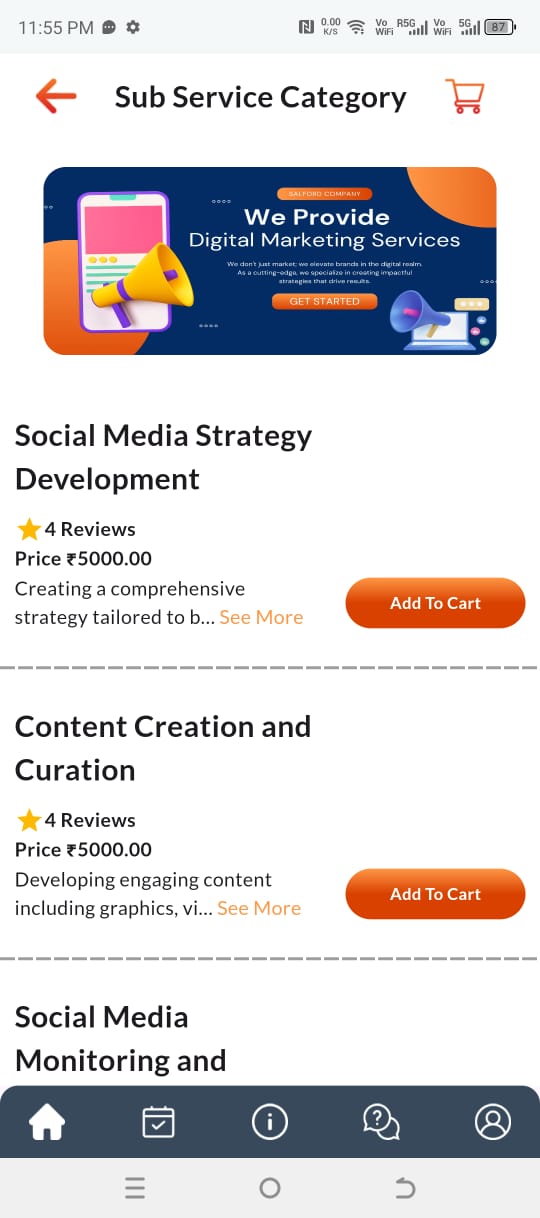 1.Starts around 1000 rs per month.
Consultation at -1000 Rs
Price varies depending upong the platform and level of content requirements.

2.Content creation;
Starts around 300 rs per post.
Consultation is free.
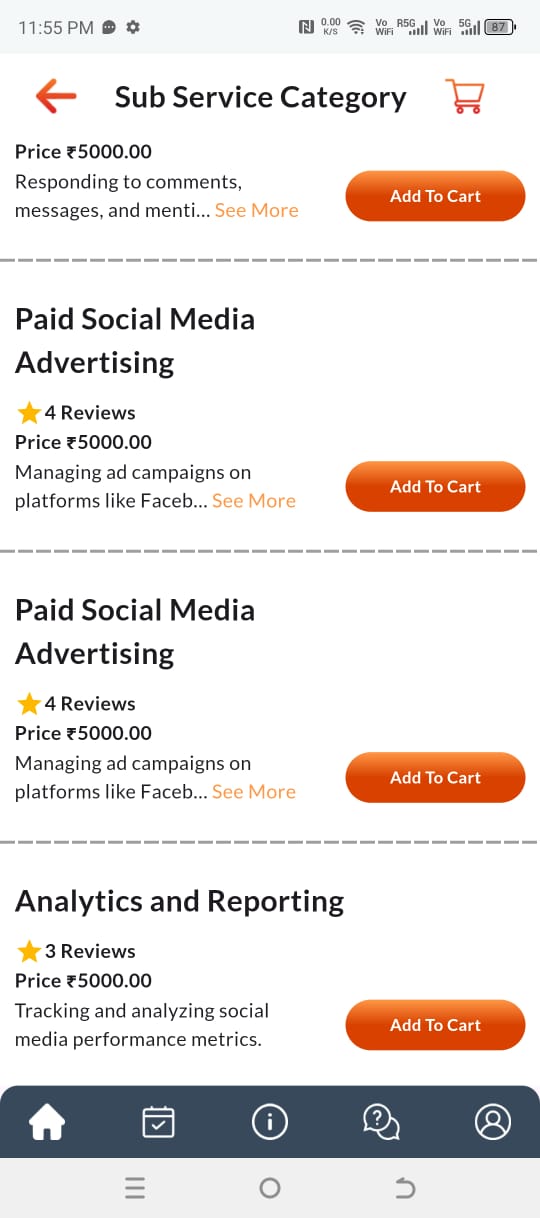 Paid Social media- 
Starts around 3000 rs per month.
Consultation-500 rs 

Remove duplicate entries.

Analytics and reporting:

1000 rs per month (2 reports)

600 rs per 1 report.
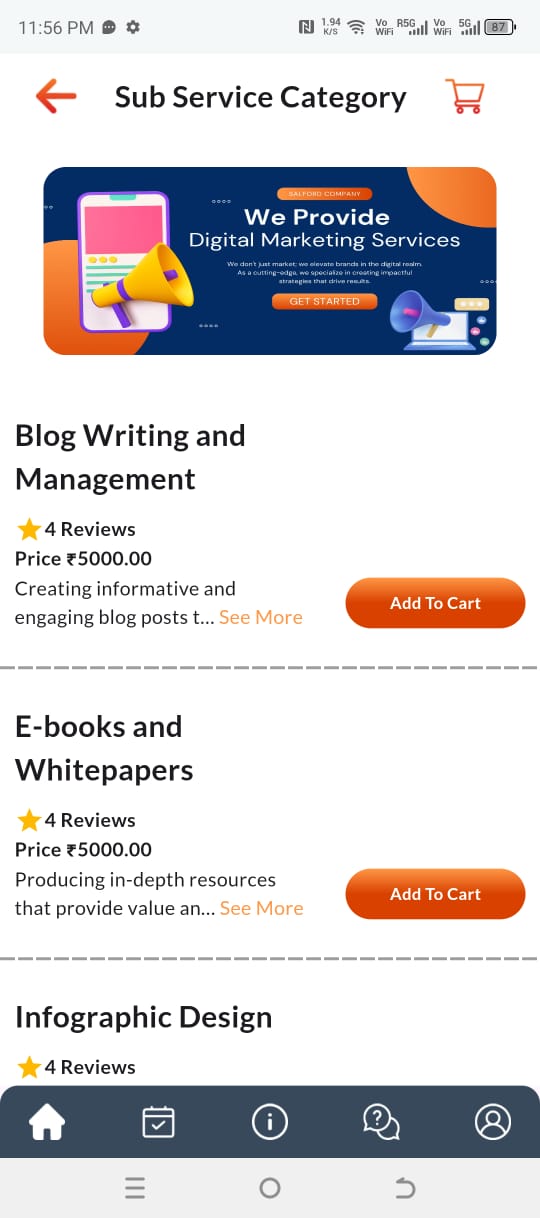 Blog writing:
Starts at 500 rs per blog post up to 300 words

Needed more lets talk for customized quote free consultation.

E-books:
Starts at 1000 rs per e book and white papers.

Needed more lets talk free consultation.

Infographic design:
Starts at 200 rs per post.

Will vary according to the type of infographics.
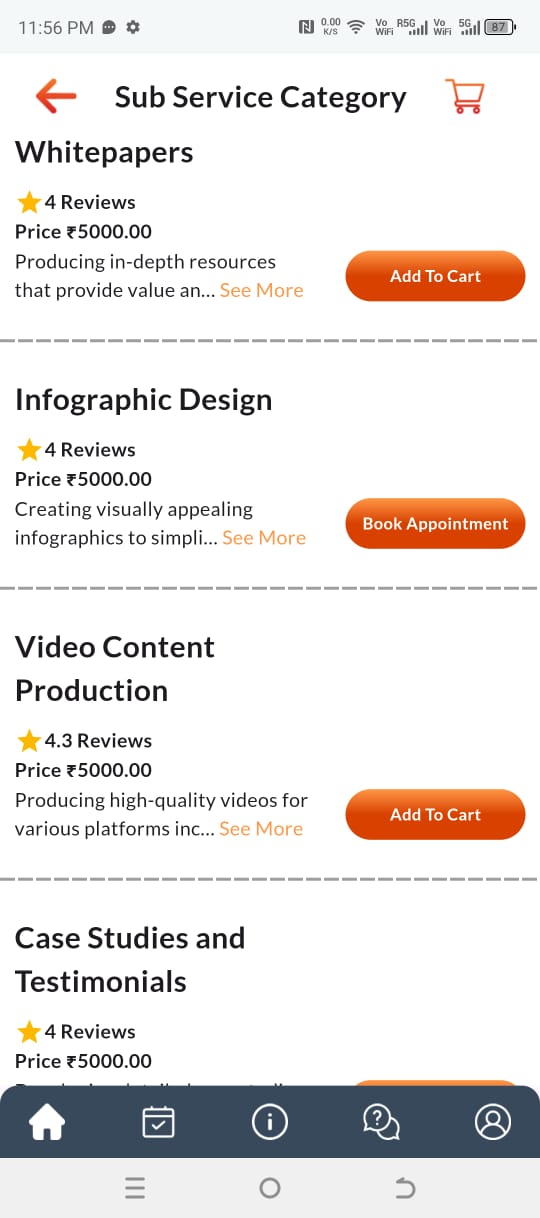 White papers-Start around 1000 rs per paper.

Lets talk for a customized quote.


Inforgraphic-Remove

Video content:

Start from 1000 rs per video.

Lets talk for a quote.


Case studies: 
Starts from 500 rs.
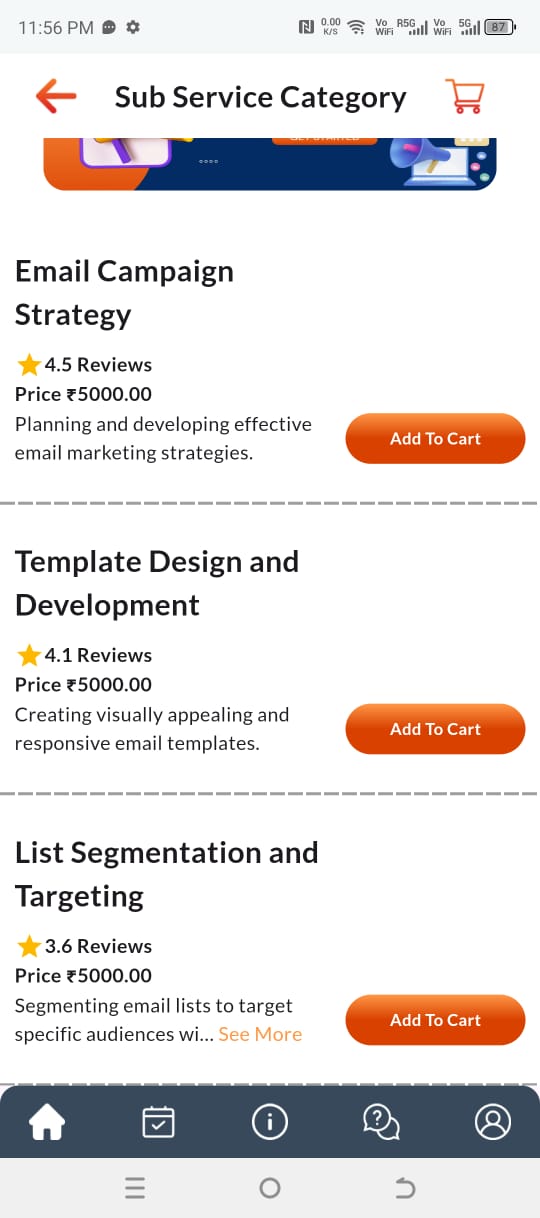 Email campaign-Starts around 1000 rs per month.
Consultation- 500 rs.
Which includes suggesting of suitable campaigns and assessment of current methods and domain reputation.


Template design and development:
Starts around 500 rs per template.

Customized quote:
Lets talk

List segmentation:
Starts around 500 rs;

Customized quote.
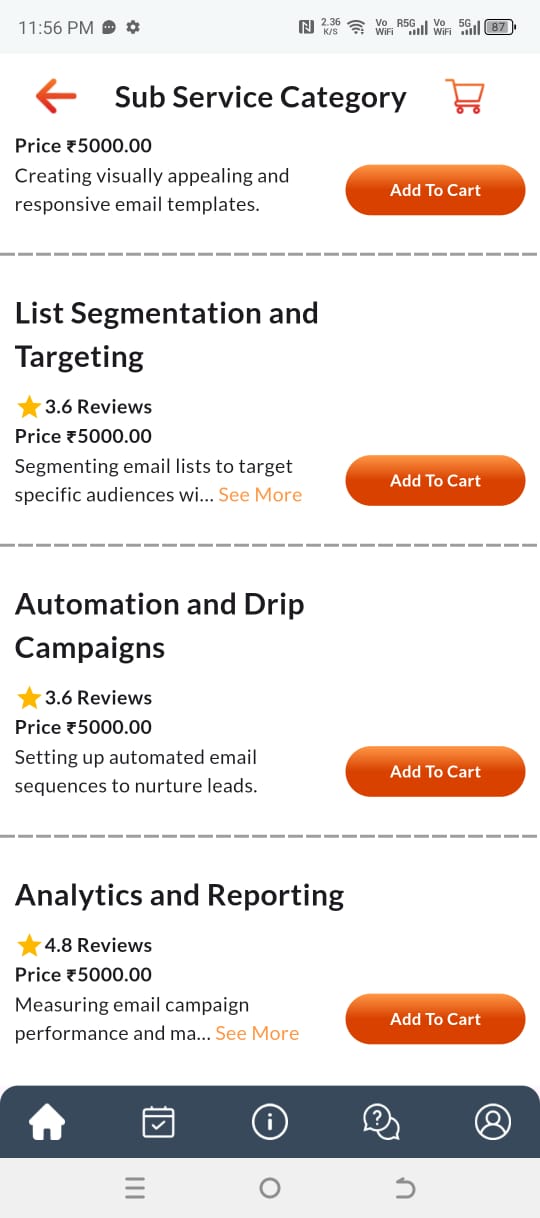 Automation & Drip campaigning:

Starts around 2000 rs per month.

Consultation- 1000 rs.

Including suggestion of suitable automation method,tools and basic process steps.